3° BÁSICO Actividad n°9
Jueves 25 de julio 2024
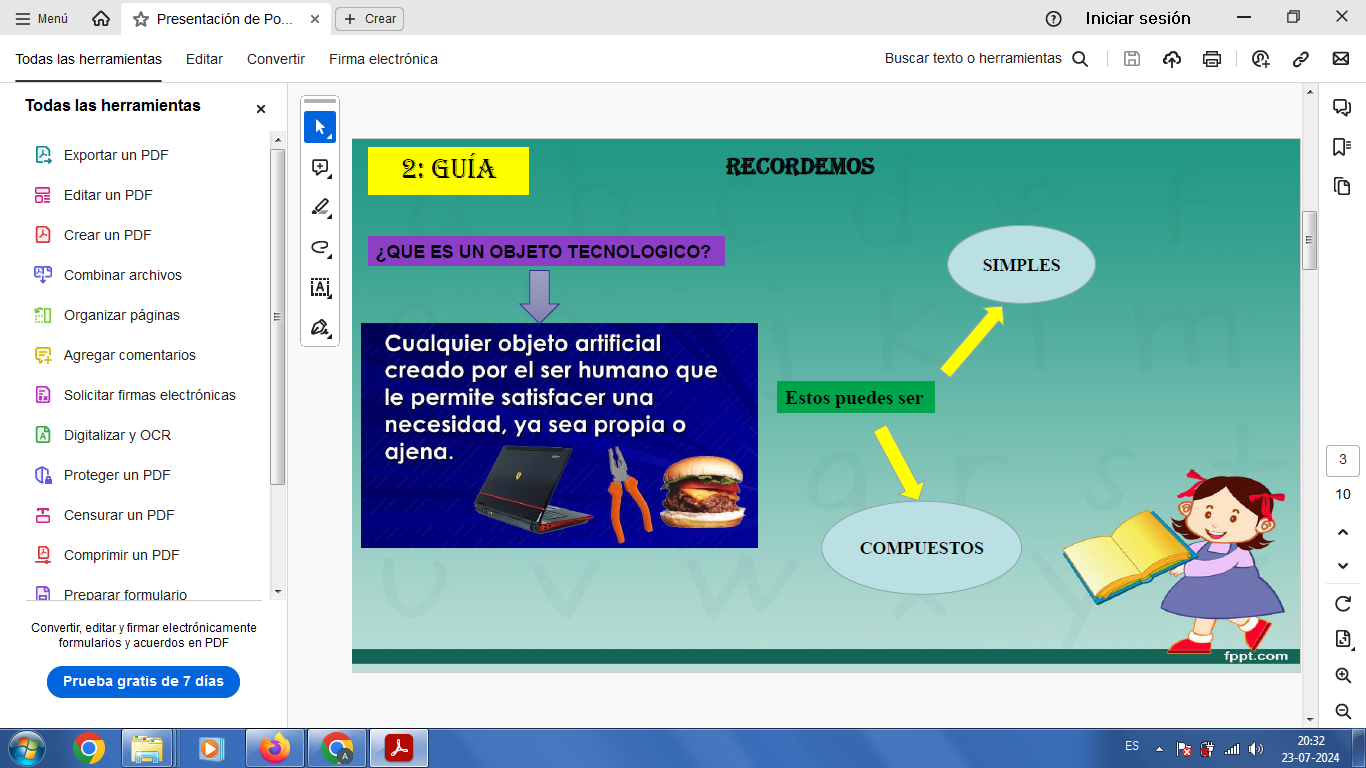 ¿QUÉ ES UN OBJETO TECNOLÓGICO?
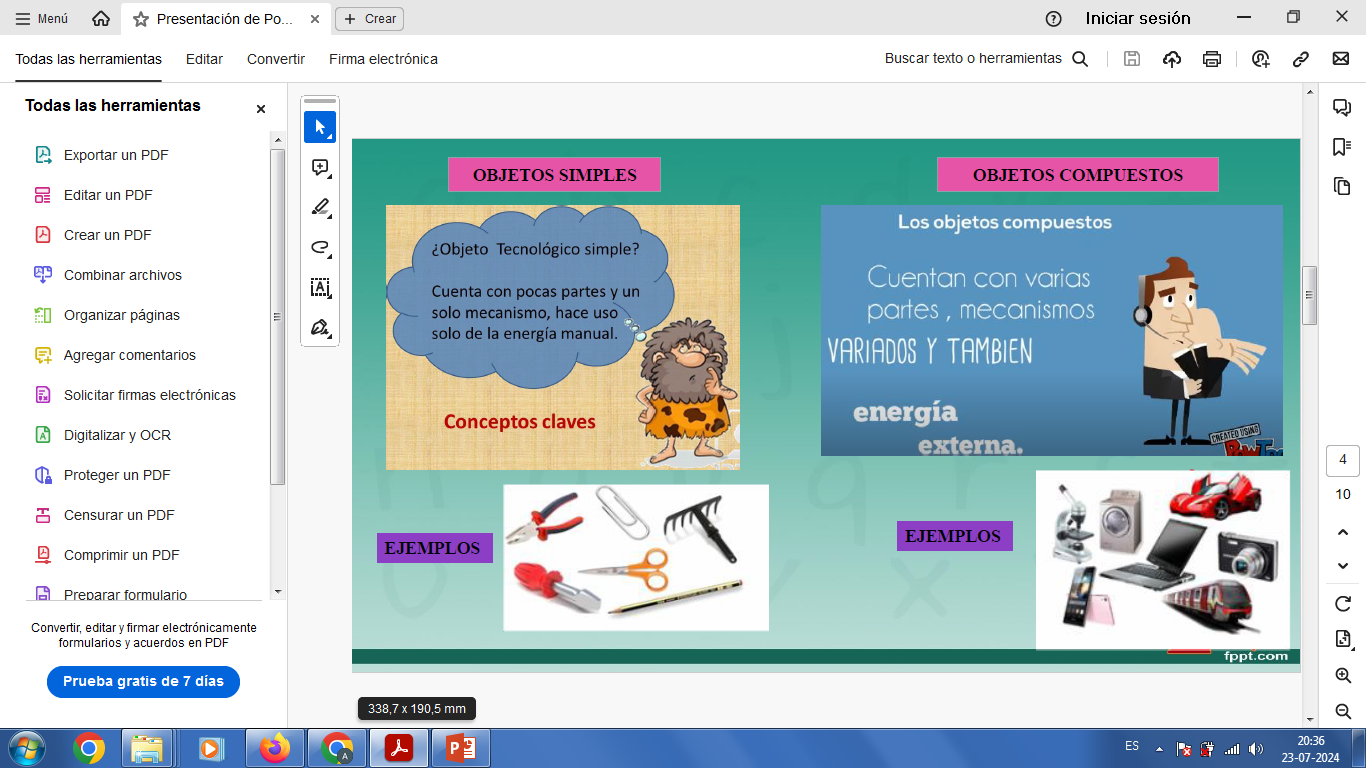 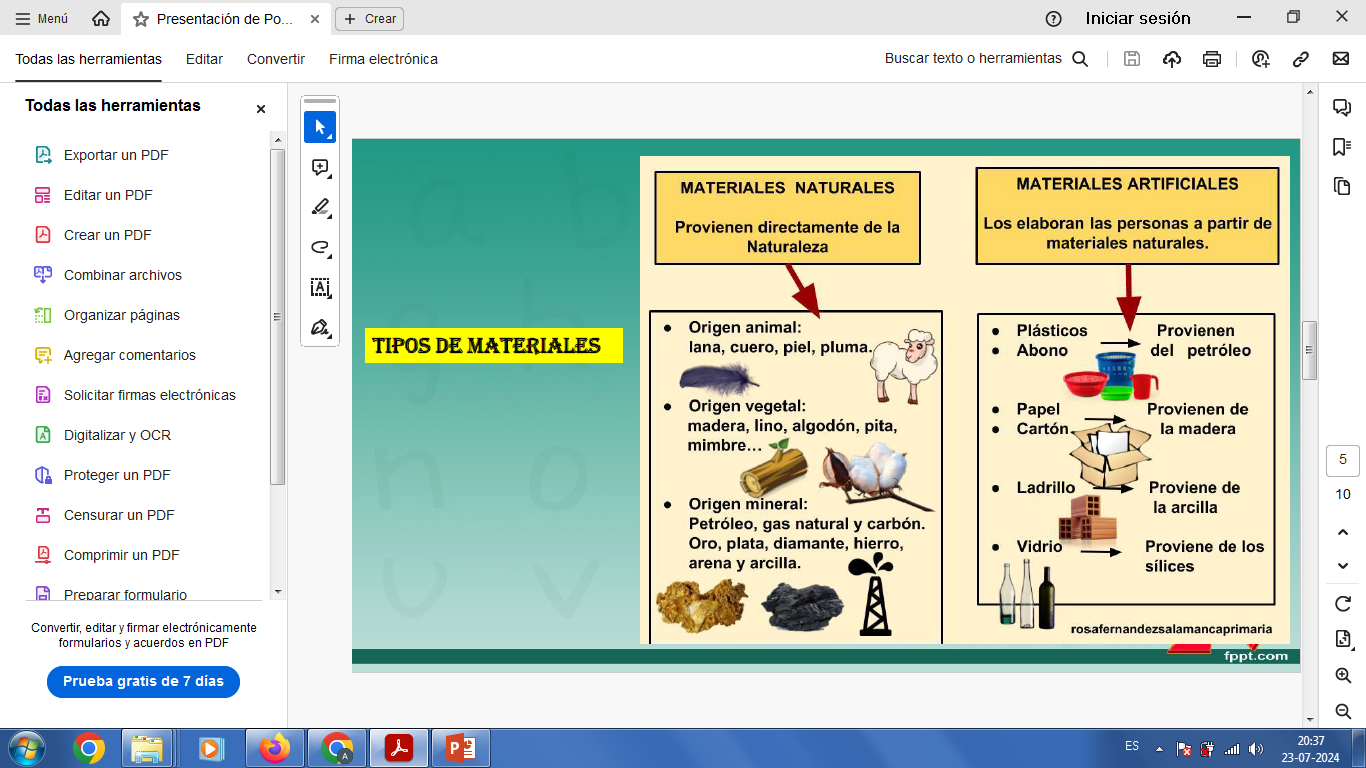 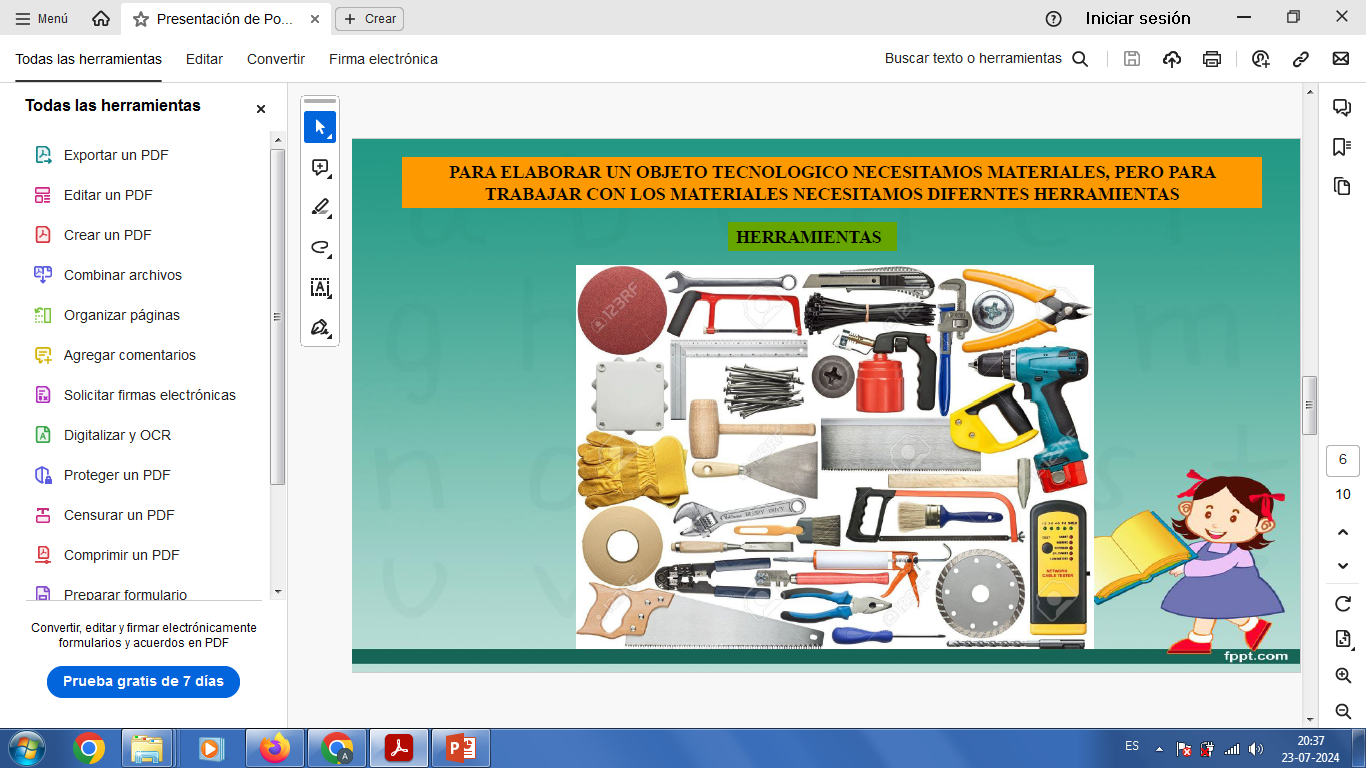 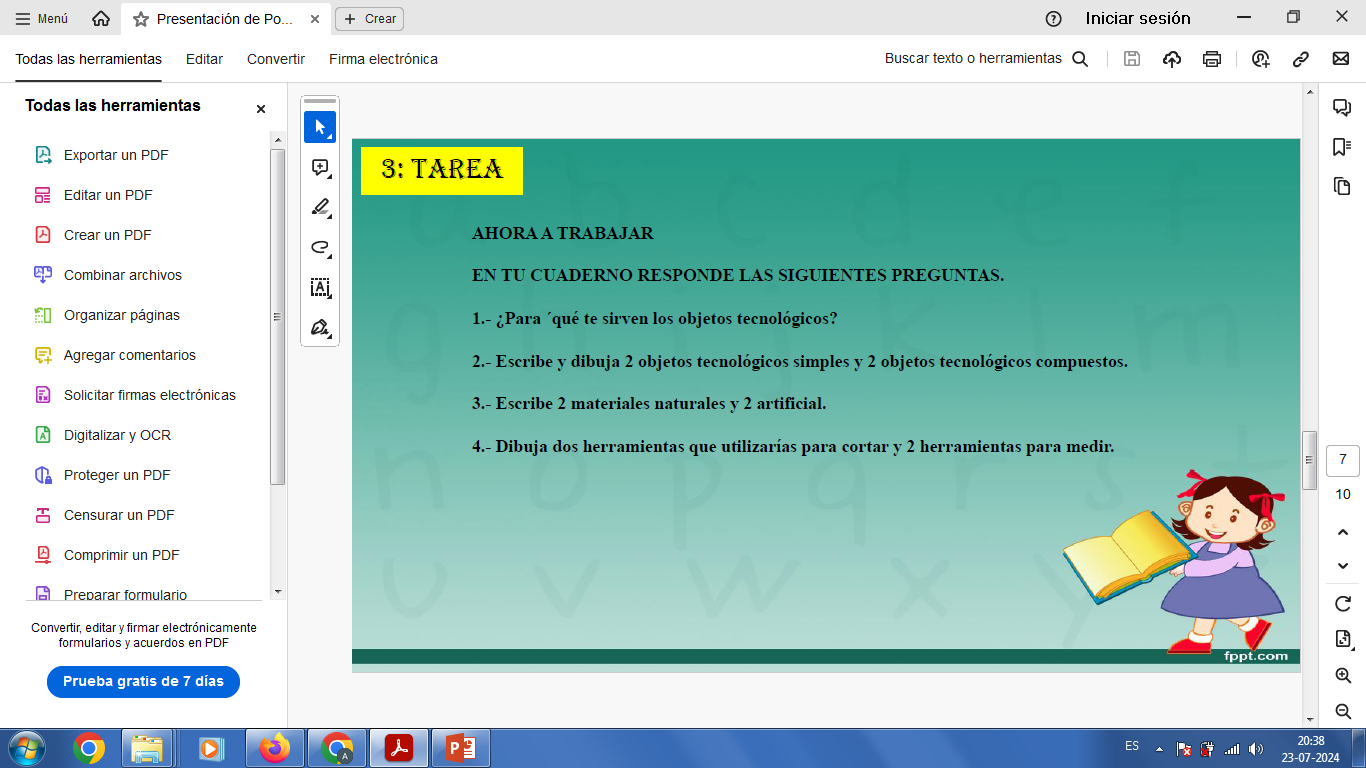 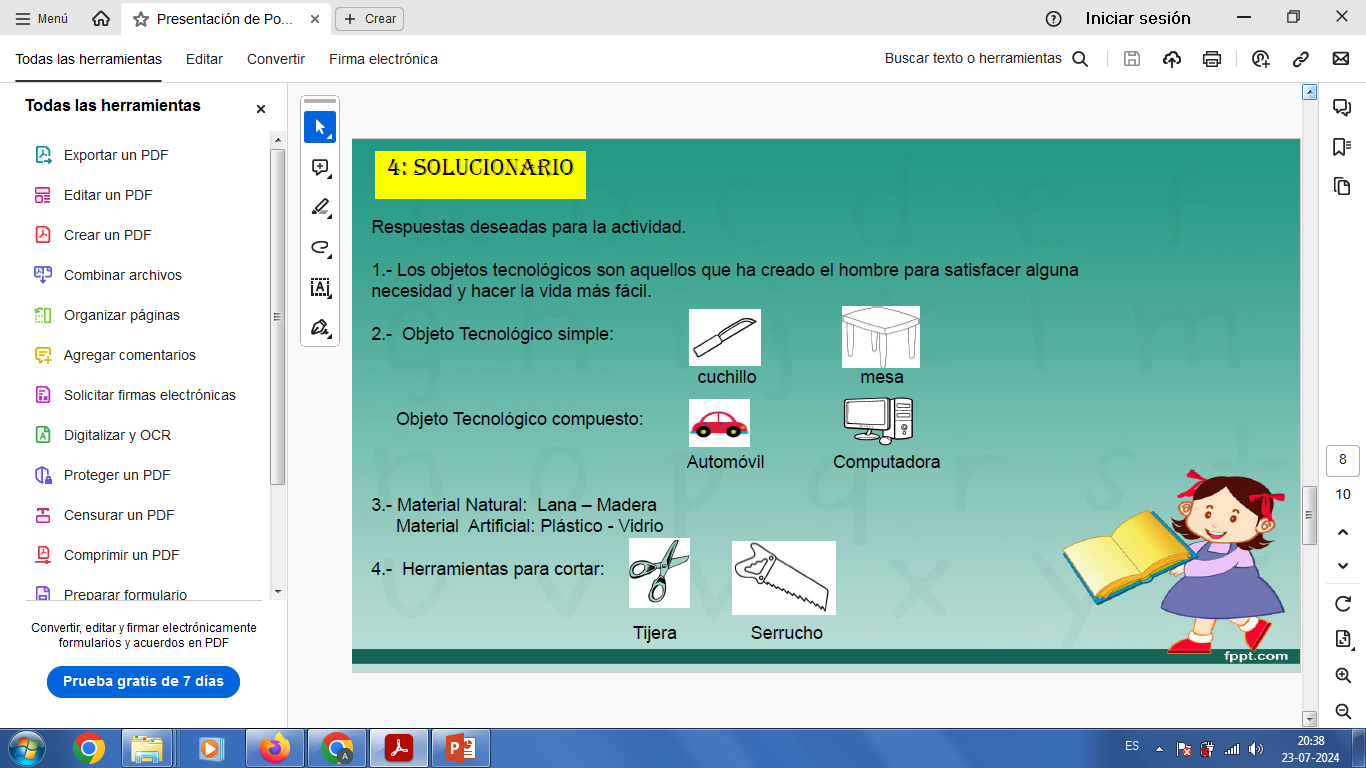